Monday 22nd February 2021
English – OctapodiLearning Objective: To make notes
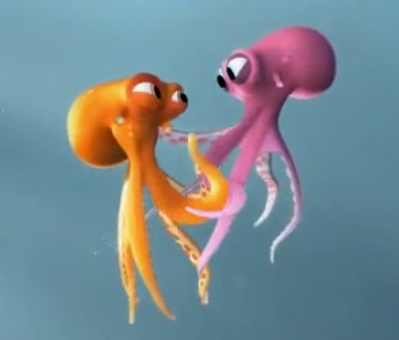 Watch the video: Octapodihttps://www.literacyshed.com/oktapodi.html
Watch the video again and make notes on what is happening, for example:
* two octopuses are hugging then the pink one is grabbed, put in a box and taken to a van * the orange octopus escapes and clings on to the van before it drives off* the driver spots Orange and tries to push him out of the window* the van swerves and Orange lands on the windscreen* the van stops and both octopuses are free. They jump into swimming pools as the driver chases them* the driver catches then but an octopus squirts ink at him and he crashes* a seagull grabs Orange so Pink uses her tentacles to slingshot herself after him.
Tuesday 23rd February 2021
English – OctapodiLearning Objective: To plan using a storyboard
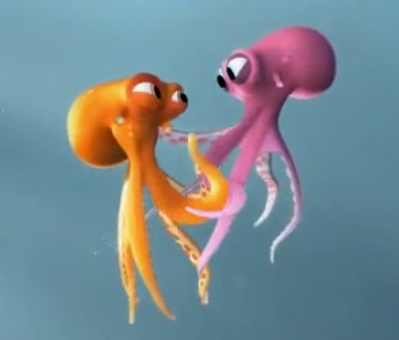 Use the storyboard to retell the story of Octapodi
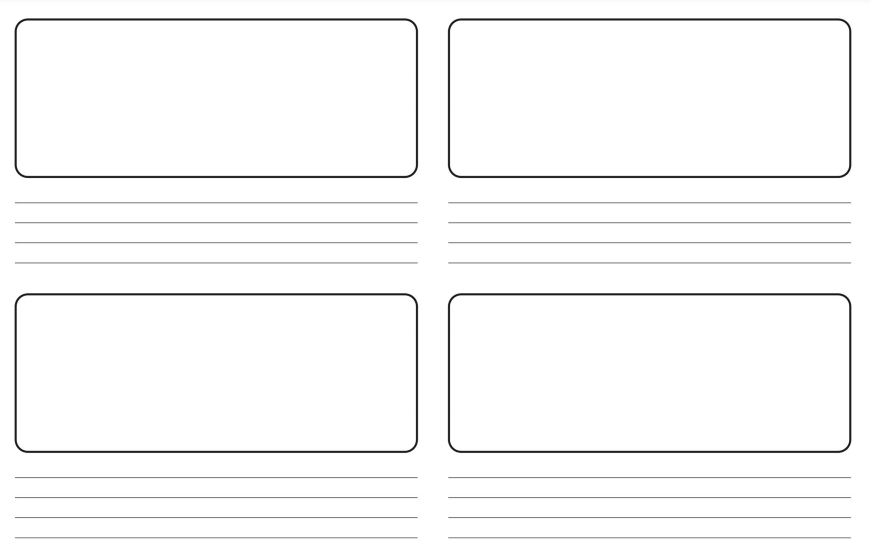 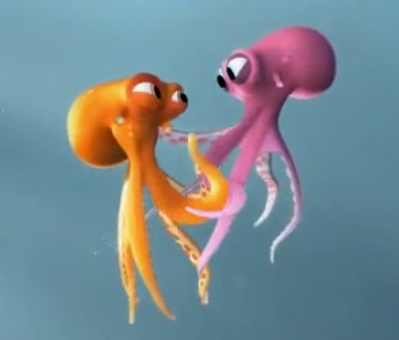 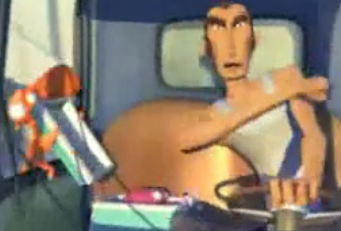 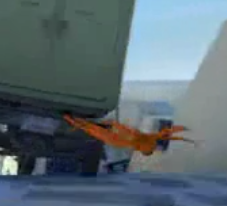 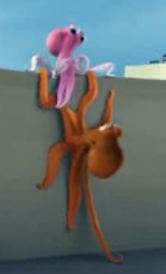 * Two octopuses are hugging when suddenly Pink octopus is taken from the tank and put in a box. Orange octopus escapes and grabs onto the van to rescue her.
* The driver spots Orange and tries to push him out of the window. The van swerves and both octopuses fall out onto the floor.
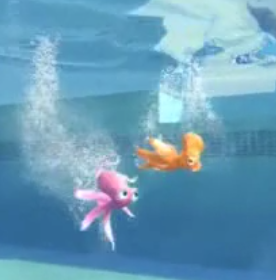 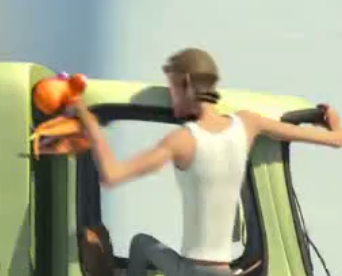 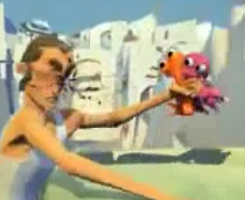 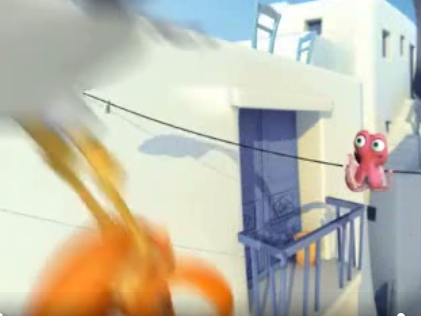 * The octopuses jump into swimming and then leap from pool to pool with the driver chasing them, Eventually, the driver catches them.
* The octopuses squirt ink into the drivers face and he ends up crashing the van. A seagull grabs Orange so Pink slingshots herself after them .
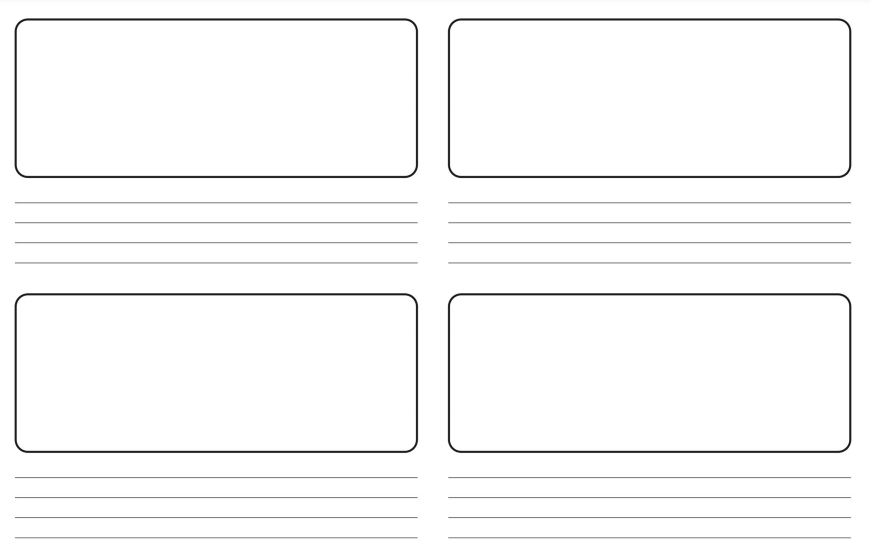 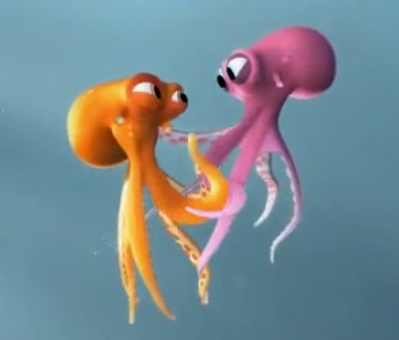 Wednesday 24th and Thursday 25th February 2021
English – OctapodiLearning Objective: To retell a story using adjectives to describe
Using the plan from yesterday, can you retell the story of Octapodi. Remember to add adjectives to make your writing even better and give rich descriptions
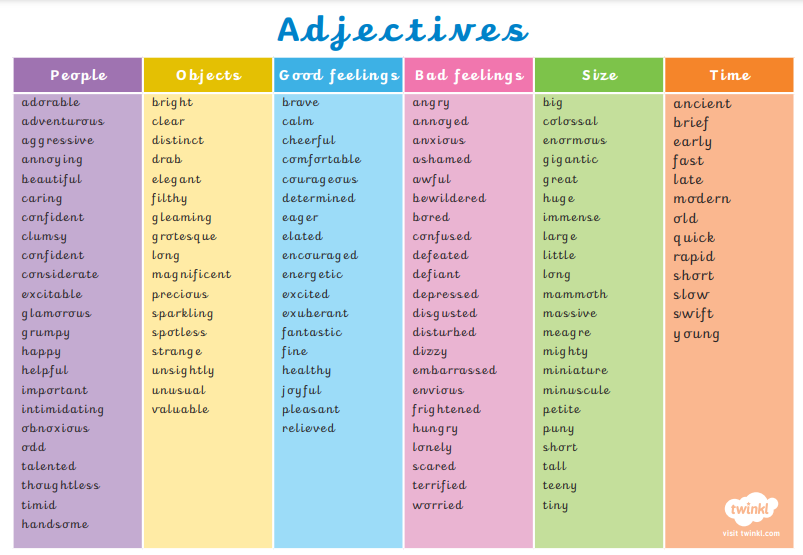 When you have completed your re-telling of the story, can you please send it in to school. You can do this in a number of ways: * Class Dojo –take a photo of the piece of work and upload it in a message to me * Drop it off at the main office* Hand it to a member of staff if you are having home visits* Purple Mash – upload it to your Purple Mash account* Email it to the school office – a3317@telford.gov.uk stating your name and Y1 English
Friday 26th February 2021
English – SPAG
Learning Objective – To use exclamation marks
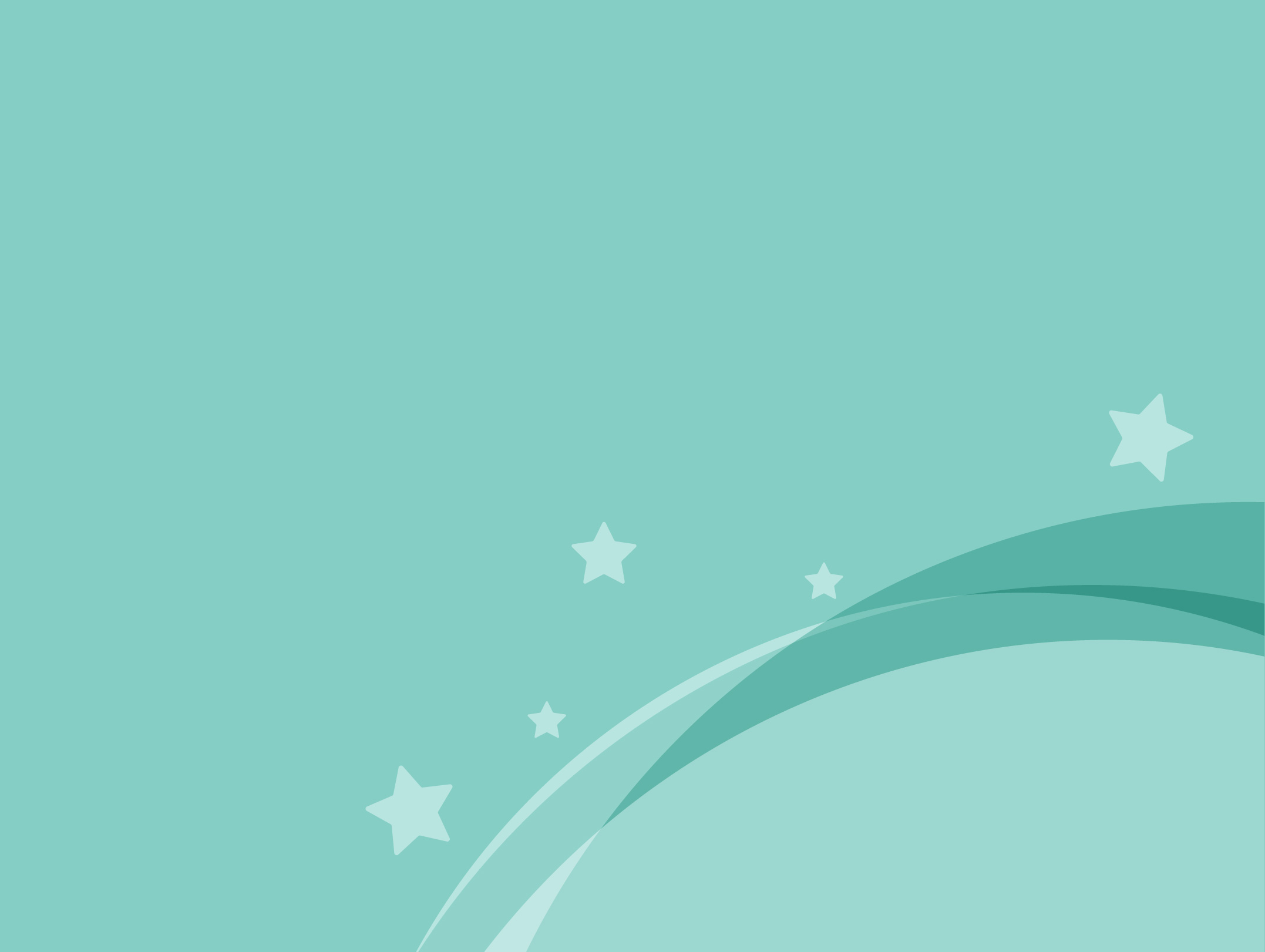 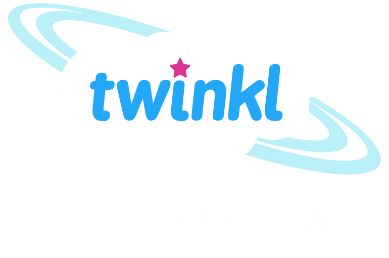 Spelling, Punctuation and Grammar
Exclamation Marks
Year One
SPaG | Exclamation Marks
Exclamation Marks
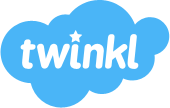 Exclamation Marks
Introductory Activity
Independent Focused Activity
Review Activity
Consolidation Activity
Assessment
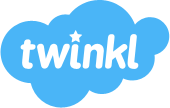 Aim
I can use exclamation marks in my writing.
Success Criteria
I can say why an exclamation mark should be used.
I can spot sentences that need an exclamation mark.
I can change the way I read a sentence to show that it has an       exclamation mark.
I can write a sentence using an exclamation mark.
Introductory Activity
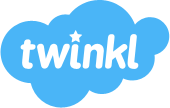 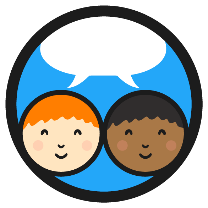 Perfect Punctuation
Talk to your partner and try to answer these questions together:
What are punctuation marks?

Why are they important?

What punctuation marks do you know?
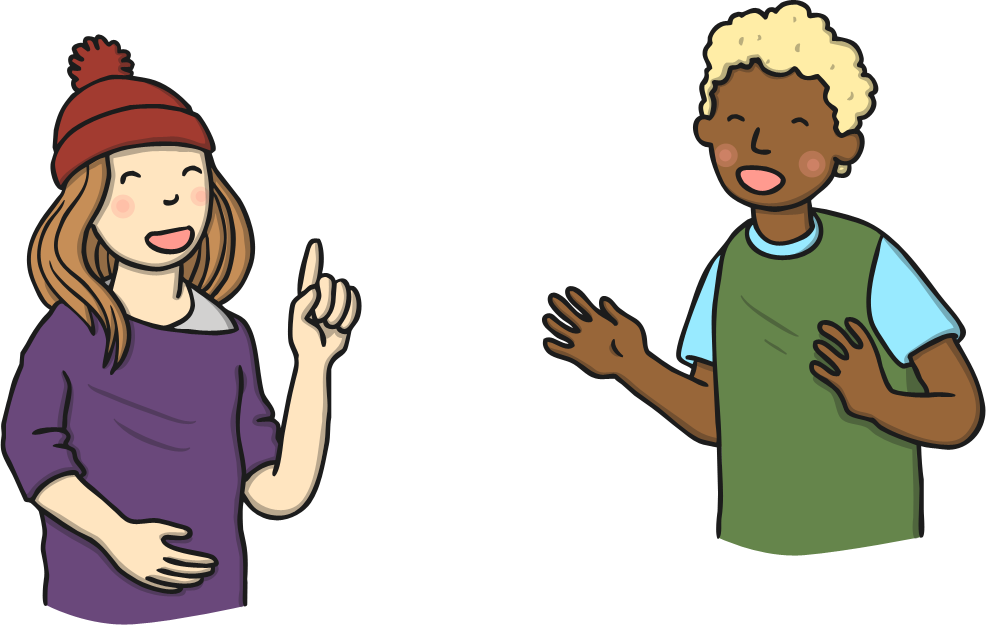 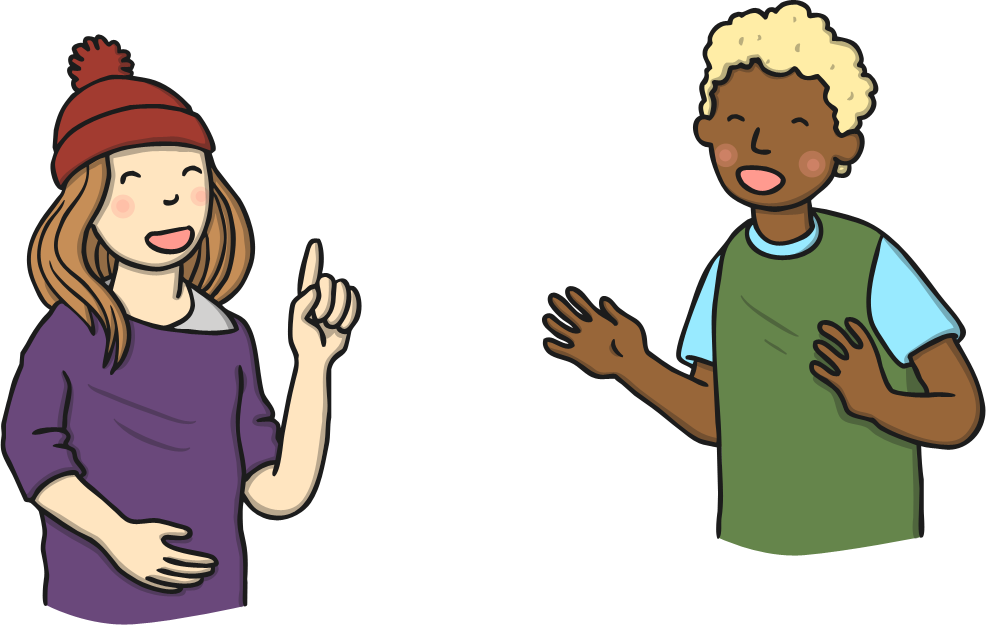 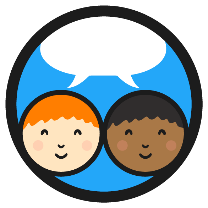 Perfect Punctuation
Why are they important?
What are punctuation marks?
Punctuation marks are the marks that you see at the end of sentences in writing.
Punctuation marks tell the reader when to take a breath and how the sentence should be read.
What punctuation marks do you know?
You might have thought of full stops, question marks or exclamation marks. Did anybody think of any others?
.
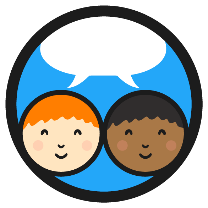 Perfect Punctuation:The Full Stop
Most sentences end with a full stop.
The sentence after a full stop always starts with a capital letter.
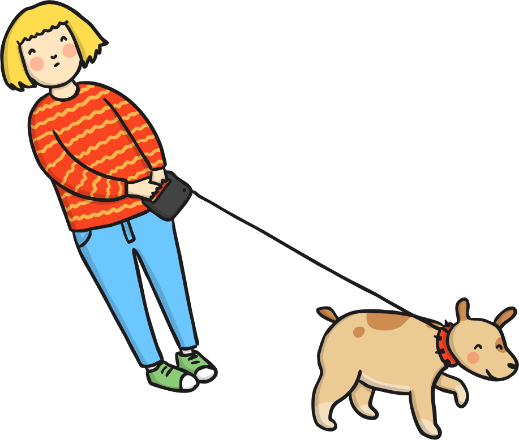 Tilly was a lovely dog. Every morning Tilly and her owner went for a walk.
Can you spot the capital letters and full stops in each sentence?
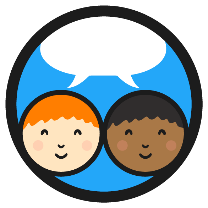 Perfect Punctuation:The Exclamation Mark
!
An exclamation mark ends a sentence that shows a strong feeling, like surprise or anger. They can also show that someone is raising their voice or shouting.
Exclamation marks are often used in speech.
The sentence after an exclamation mark
     always starts with a capital letter.
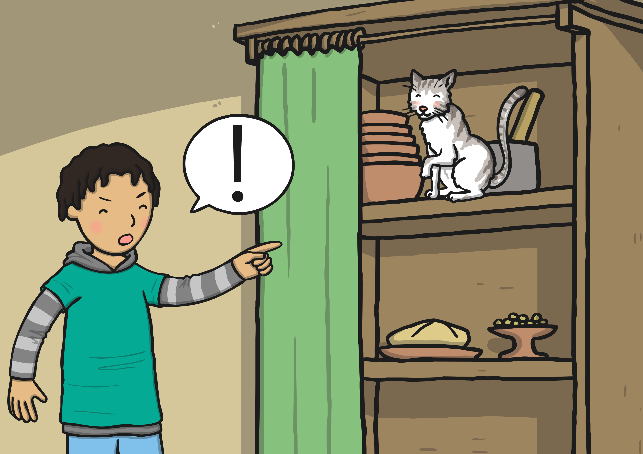 Get out! You are not allowed to go in that cupboard!
Can you spot the capital letters and exclamation marks?
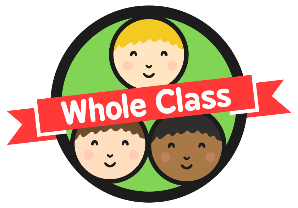 Perfect Punctuation Quiz
. Or !
Listen to your teacher read some sentences.
Hold up  your punctuation card to show which punctuation mark is needed at the end of the sentence.
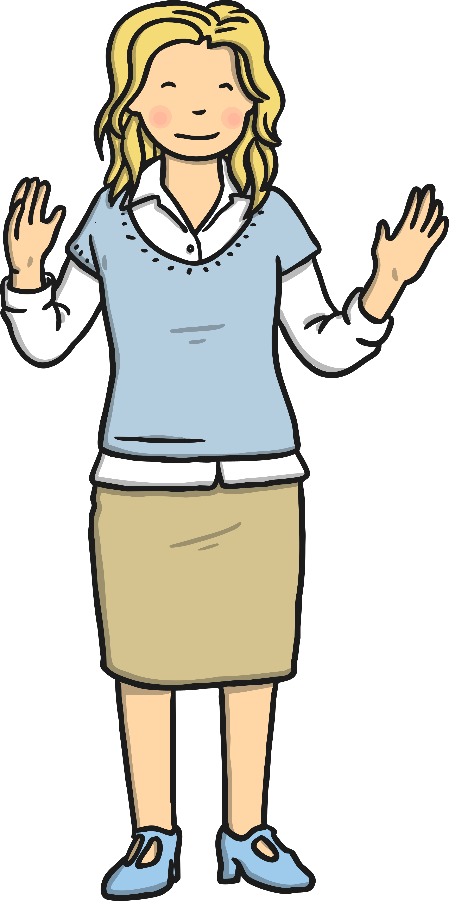 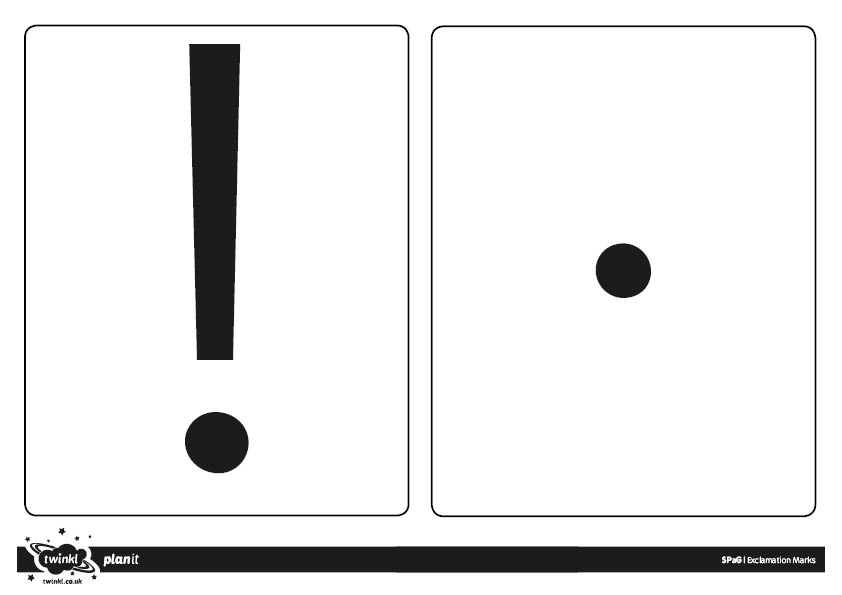 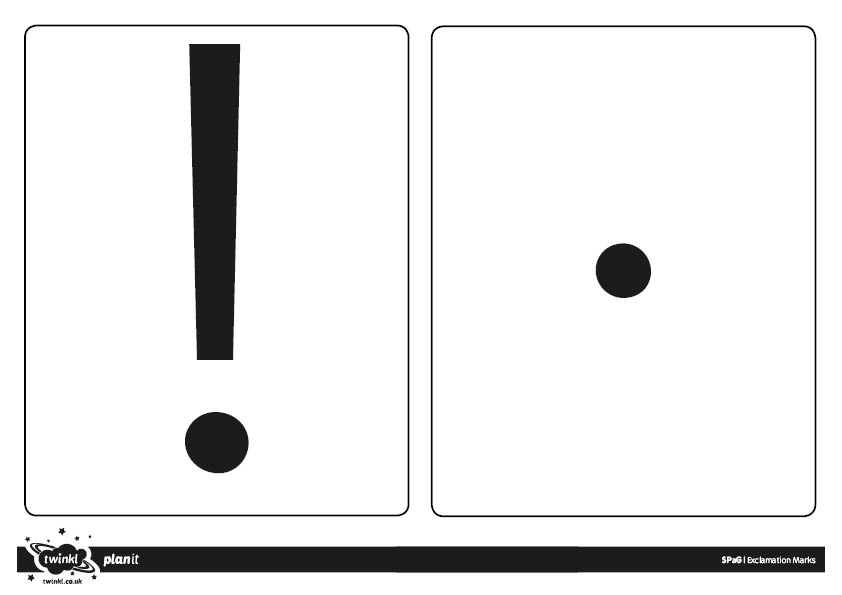 or
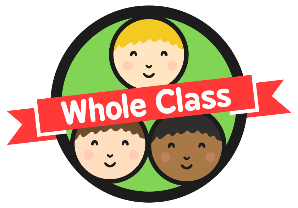 Perfect Punctuation
. Or !
Callie is going swimming tomorrow
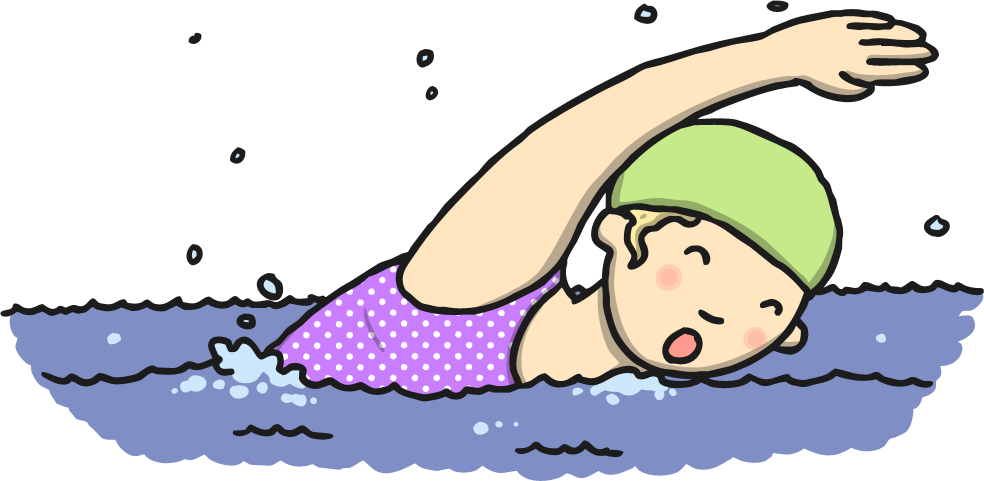 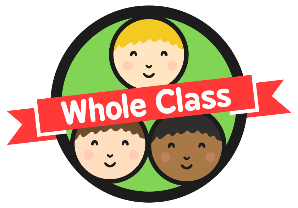 Perfect Punctuation
.
Callie is going swimming tomorrow.
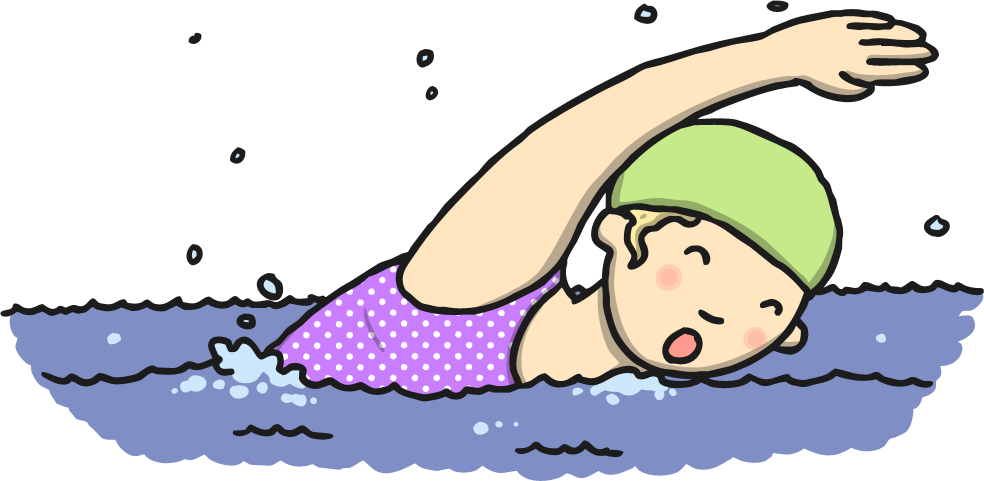 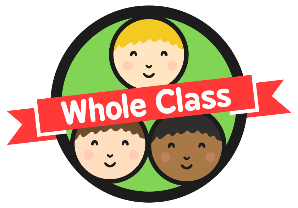 Perfect Punctuation
. Or !
Hey that’s my coat
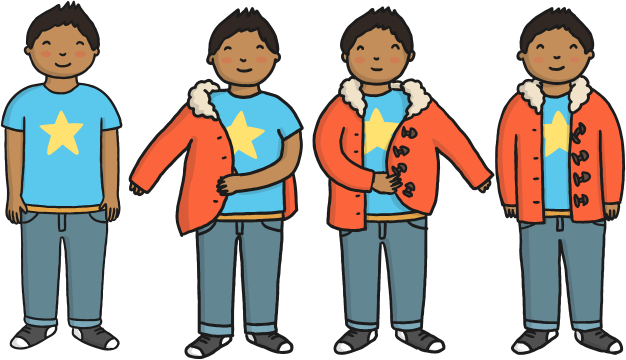 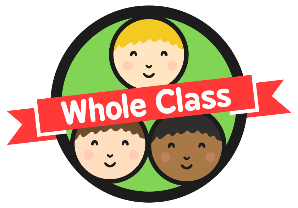 Perfect Punctuation
!
Hey that’s my coat!
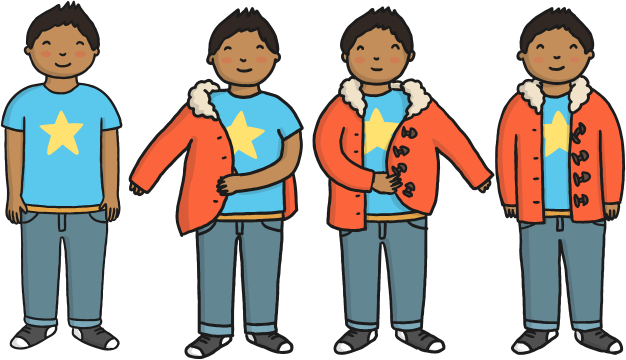 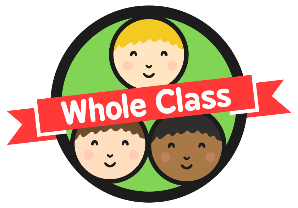 Perfect Punctuation
. Or !
Come and sit on the carpet please
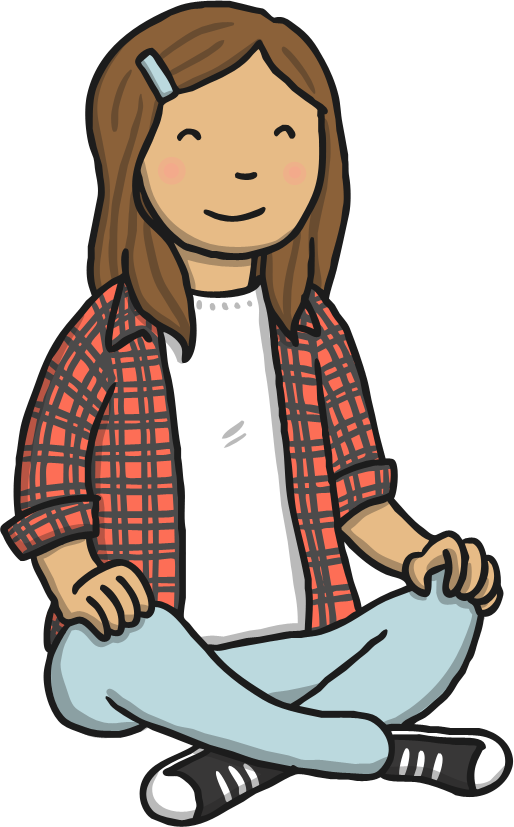 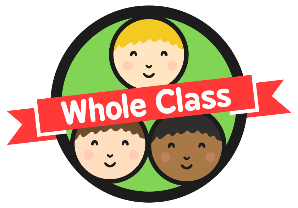 Perfect Punctuation
.
Come and sit on the carpet please.
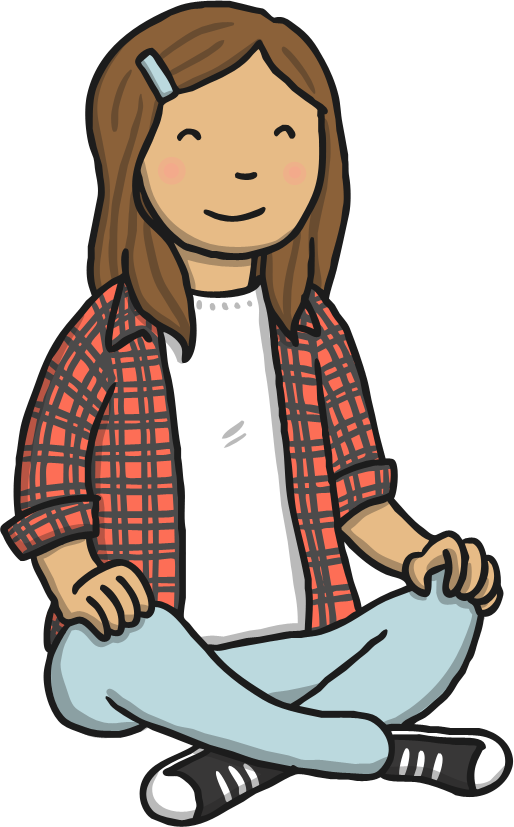 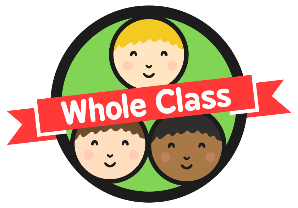 Perfect Punctuation
. Or !
Granny is coming to visit next week
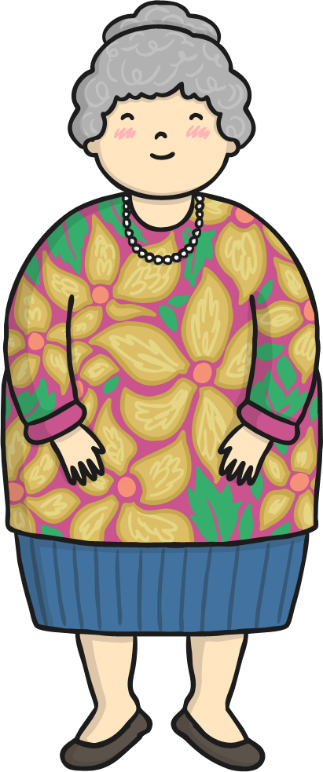 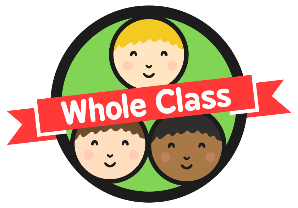 Perfect Punctuation
.
Granny is coming to visit next week.
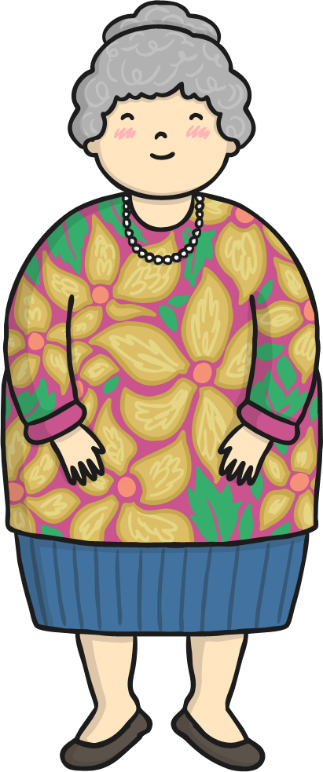 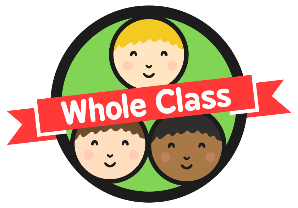 Perfect Punctuation
. Or !
Our class party was brilliant
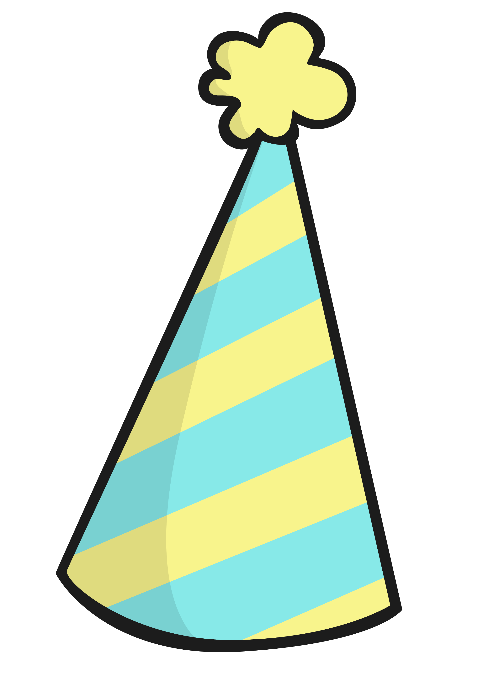 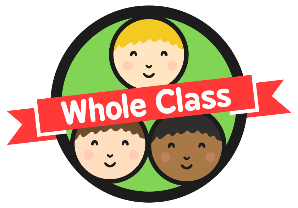 Perfect Punctuation
!
Our class party was brilliant!
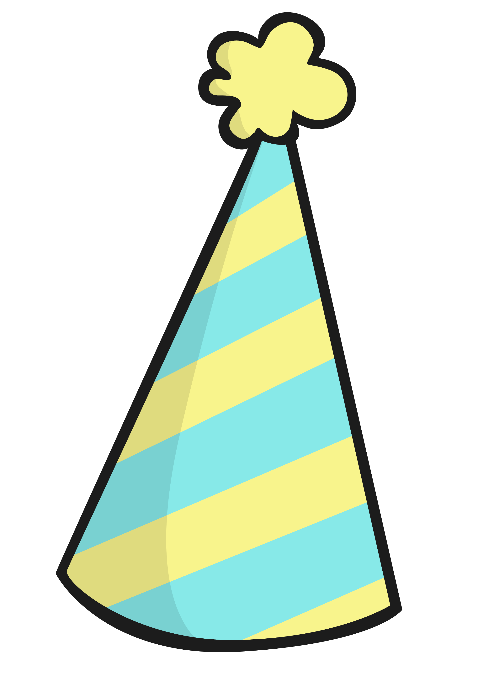 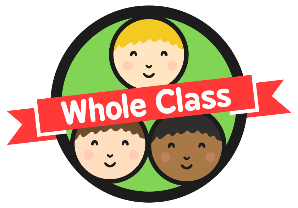 Perfect Punctuation
. Or !
That spider is huge
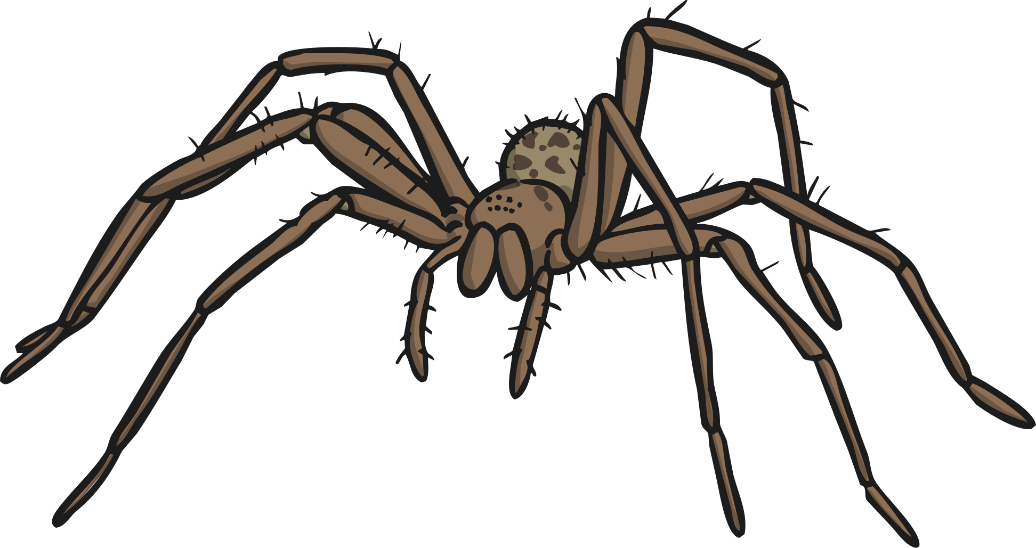 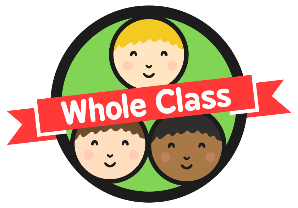 Perfect Punctuation
!
That spider is huge!
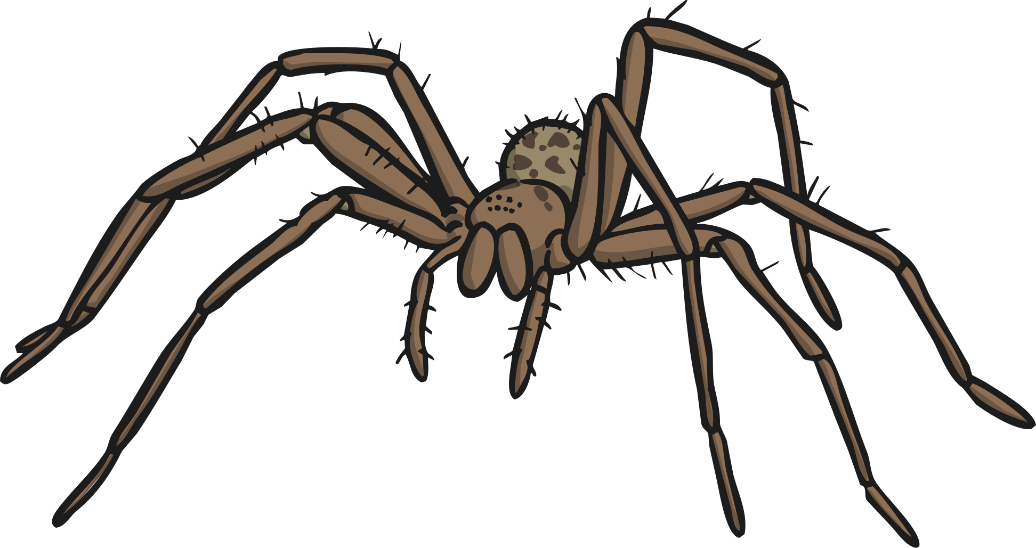 Independent Focused Activity
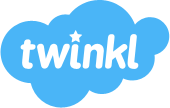 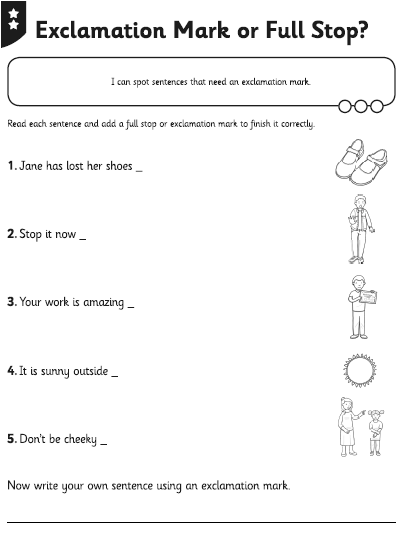 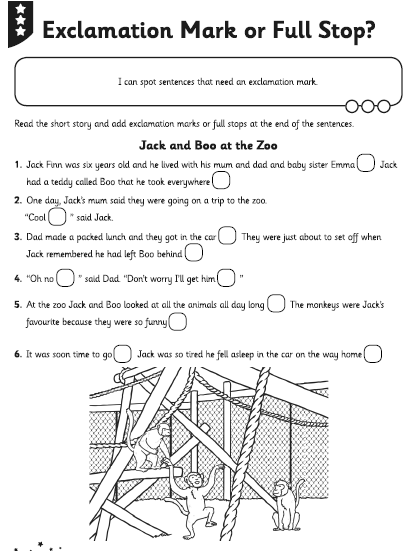 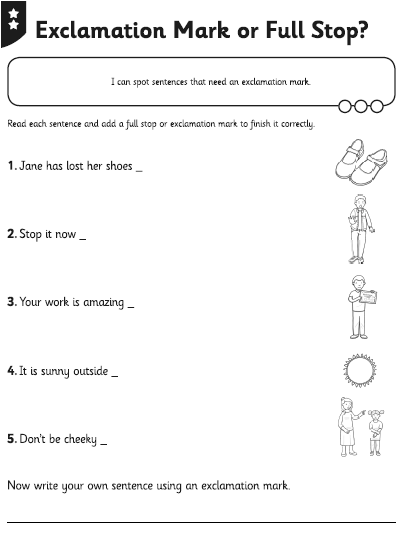 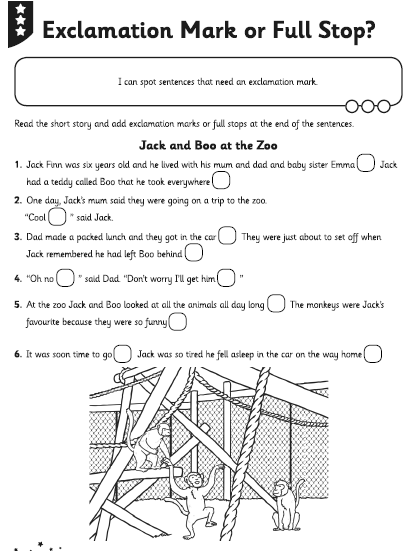